Order of Operations (BIDMAS): Inserting brackets
Intelligent Practice
Silent 
Teacher
Narration
Your Turn
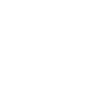 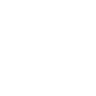 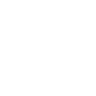 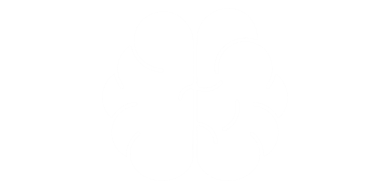 Practice
Worked Example
Your Turn
Insert brackets to make this true
8 + 4 x 5 – 2 = 20

8 + 4 x 5 – 2 = 58

8 + 4 x 5 – 2 = 26

8 + 4 x 5 – 2 = 36
Insert brackets to make this true
7 + 3 x 5 – 1 = 49

7 + 3 x 5 – 1 = 40

7 + 3 x 5 – 1 = 19 

7 + 3 x 5 – 1 = 21
Worked Example
Your Turn
Insert brackets to make these true
8 + 4 x (5 – 2) = 20

(8 + 4) x 5 – 2 = 58

8 + (4 x 5) – 2 = 26

(8 + 4) x (5 – 2) = 36
Insert brackets to make these true
(7 + 3) x 5 – 1 = 49

(7 + 3) x (5 – 1) = 40

7 + 3 x (5 – 1) = 19 

7 + (3 x 5) – 1 = 21